5
Solve the word problems. Show your working out.
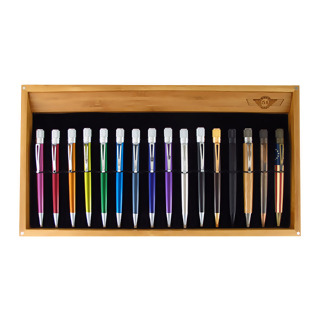 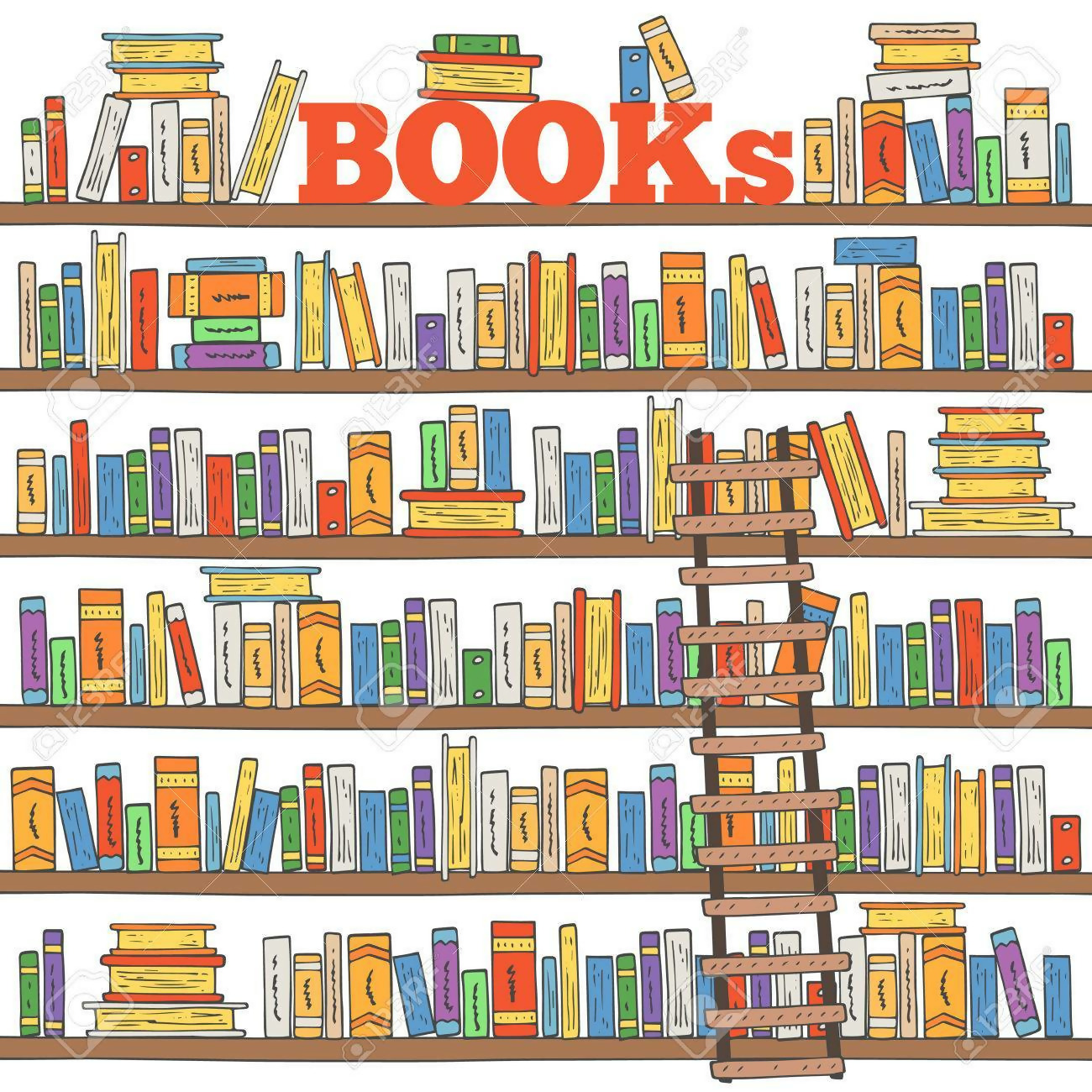 A store sells boxes 
with pens.
Each box contains 16 pens. 
How many pens are in
2011 boxes?
There are 12 bookshelves 
with 1132 books on 
each shelf. 
How many books are in total
on all bookshelves?
1
2
3
4
5
6
7
8
x          =
x         =
x          =
x          =
x          =
x          =
x          =
x          =
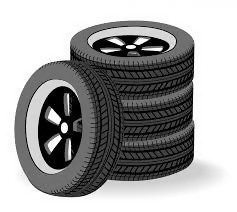 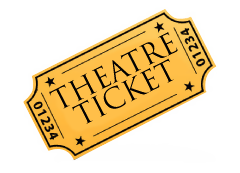 The theatre ticket price 
is £14. 
How much will the theatre 
earn on selling 
3142 tickets?
A tyre factory produces 
5328 tyres a day. 
How many tyres will the 
factory produce in 37 days?
The area of a tangerine garden measures 26 acres. 
One acre has 
1354 tangerine trees.
How many tangerine trees are 
in the garden?
In each turn in a game you 
can get 78 points maximum.
The game consists of 
2819 turns.
What is the maximal number of points you can get in the game?
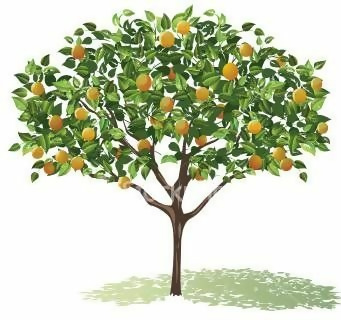 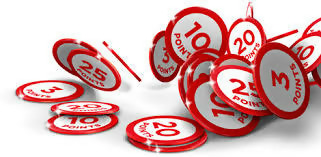 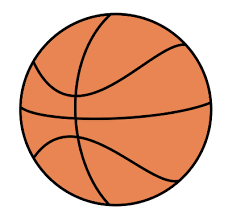 A sports company sells
9872 balls each month.
How many balls does 
the company sell in a year?
A pizzeria makes 3625 pizzas 
each week.
How many pizzas does 
the shop make in 12 weeks?
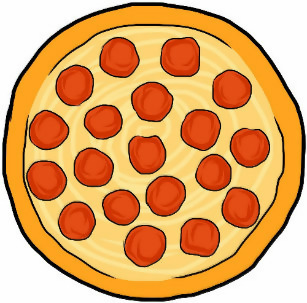 Answers
5
Multiply 4-digits by 2-digits
Solve the word problems. Show your working out.
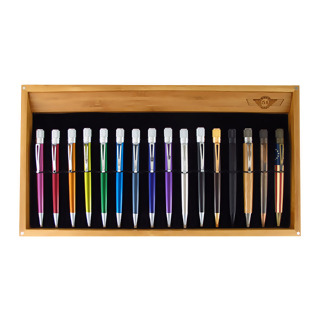 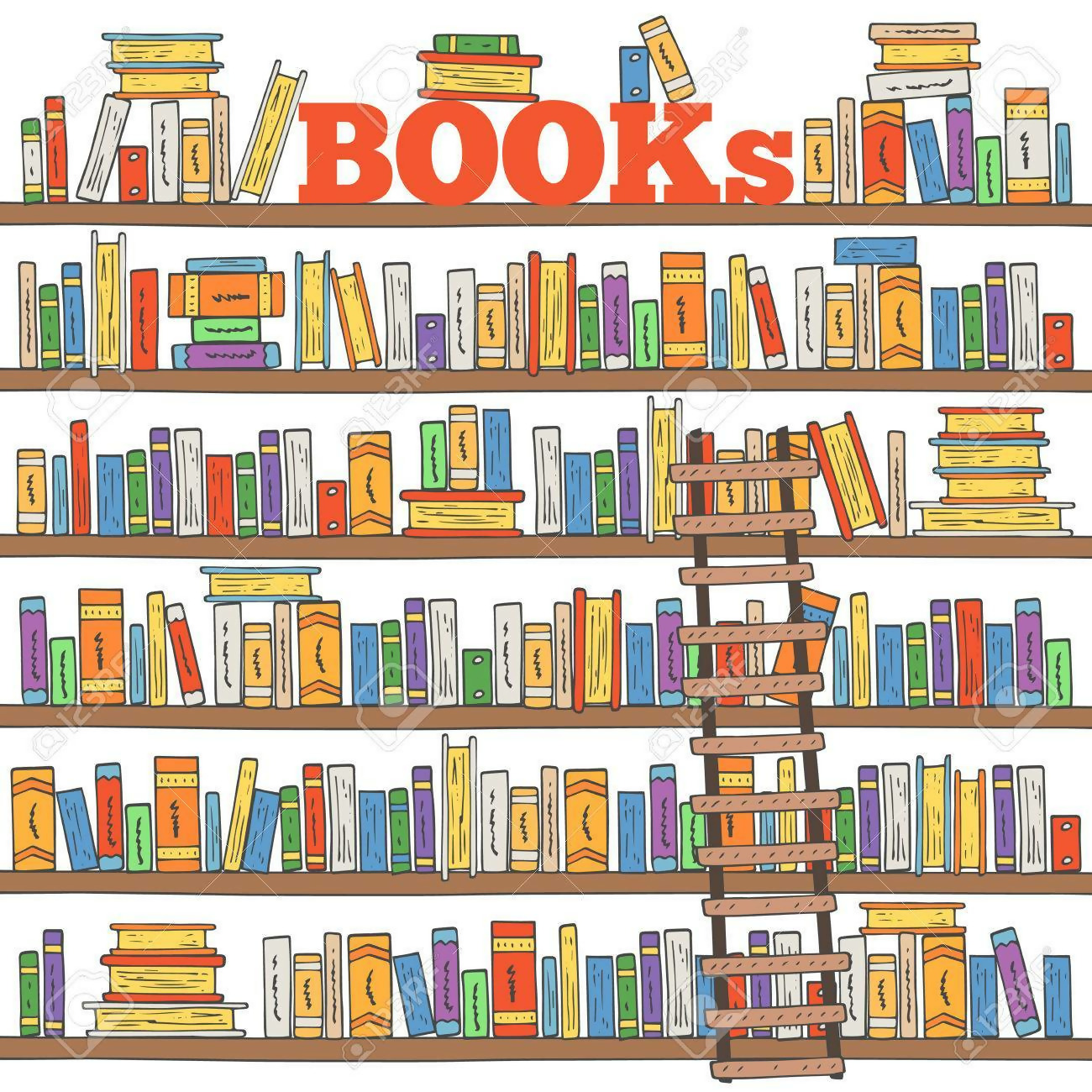 A store sells boxes 
with pens.
Each box contains 16 pens. 
How many pens are in
2011 boxes?
There are 12 bookshelves 
with 1132 books on 
each shelf. 
How many books are in total
on all bookshelves?
1
2
3
4
5
6
7
8
13584
2011
12
16
32176
1132
x         =
x         =
x         =
x         =
x         =
x         =
x         =
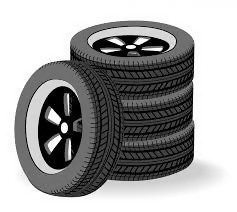 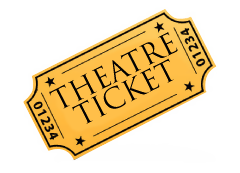 The theatre ticket price 
is £14. 
How much will the theatre 
earn on selling 
3142 tickets?
A tyre factory produces 
5328 tyres a day. 
How many tyres will the 
factory produce in 37 days?
14
5328
197136
x         =
43988
37
3142
The area of a tangerine garden measures 26 acres. 
One acre has 
1354 tangerine trees.
How many tangerine trees are 
in the garden?
In each turn in a game you 
can get 78 points maximum.
The game consists of 
2819 turns.
What is the maximal number of points you can get in the game?
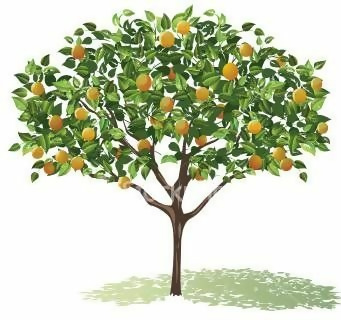 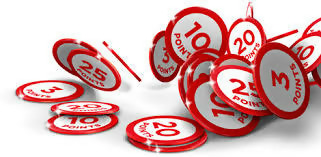 35204
1354
2819
78
219882
26
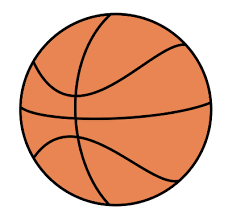 A sports company sells
9872 balls each month.
How many balls does 
the company sell in a year?
A pizzeria makes 3625 pizzas 
each week.
How many pizzas does 
the shop make in 12 weeks?
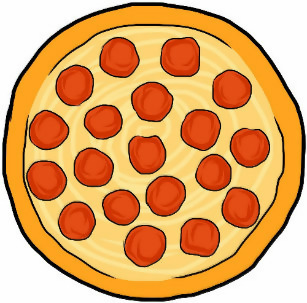 12
12
9872
118464
3625
43500
5
Multiply 4-digits by 2-digits
Solve the word problems. Show your working out.
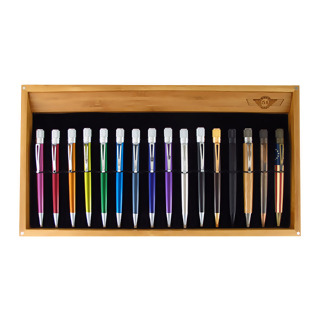 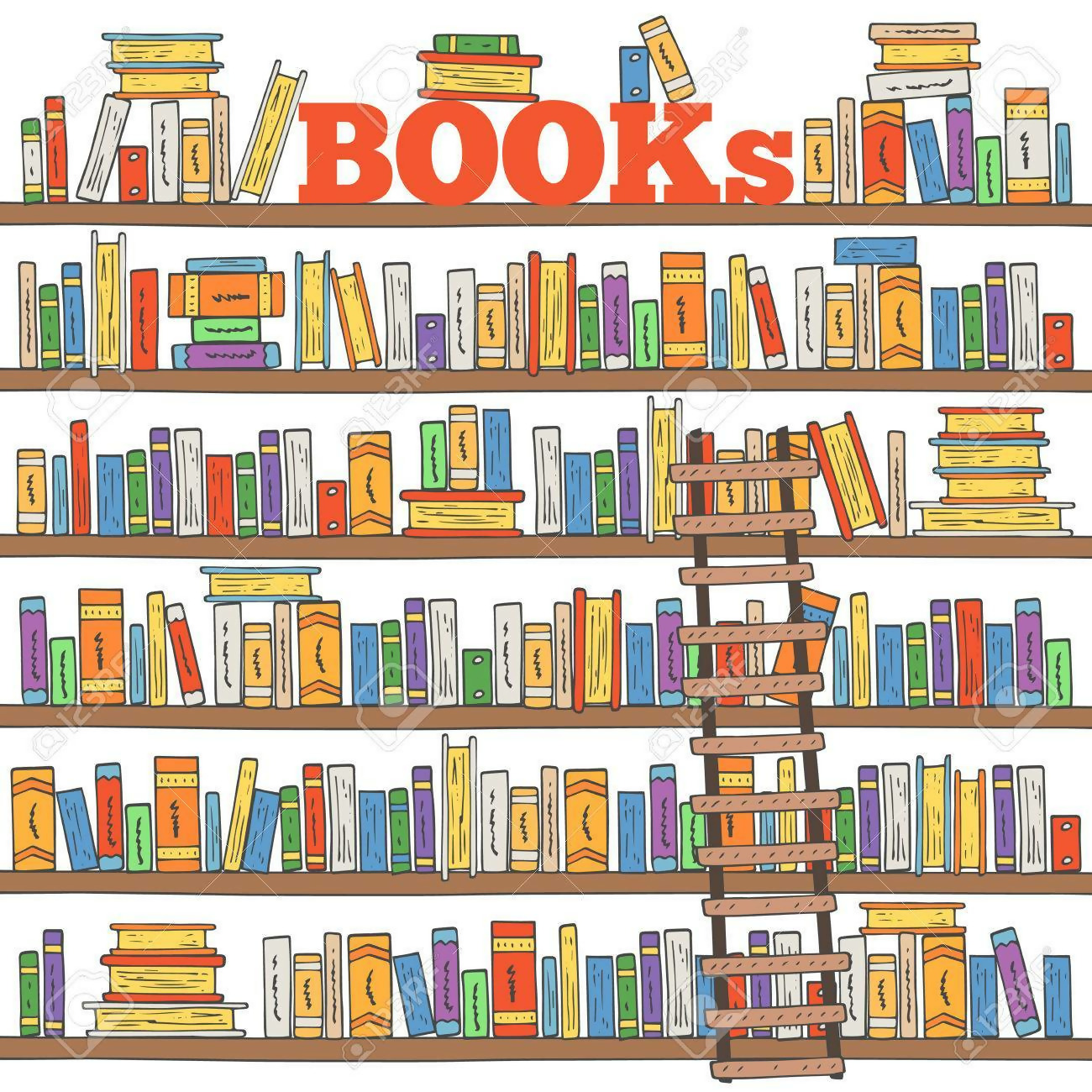 A store sells boxes 
with pens.
Each box has 4 parts with
16 pens in each part. 
How many pens are in
1888 boxes?
There are 37 bookcases 
in the library. 
Each bookcase has 44 rows 
with 65 books in the row. 
How many books are in total
in the library?
1
2
3
4
5
6
7
8
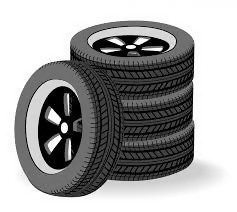 A tyre factory produces 
4328 tyres a day. 
How many tyres will the 
factory produce in 4 weeks?
A train is moving with
the speed of 32 m/s. 
What is the distance 
the train moves 
in 26 minutes?
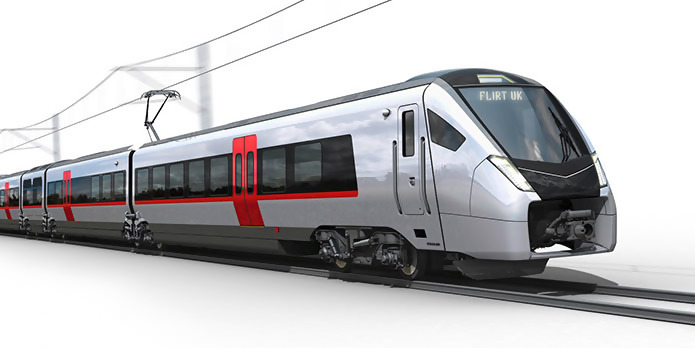 In each turn in a game you 
can get at most 27 bonuses.
Each bonus is worth 3 points.
 The game consists of 
1515 turns.
What is the maximal number of points you can get in the game?
A  tangerine garden is 
38 metres by 56 metres . 
One square metre gives 
on average 69 tangerines.
How many tangerines  
are on average in the garden?
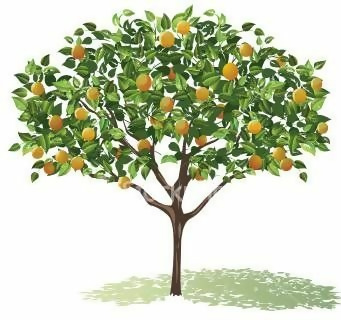 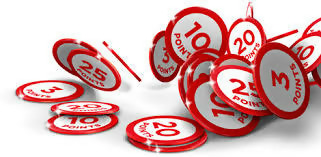 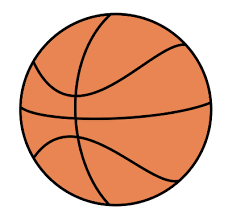 A sports company sells
on average 1859 balls weekly.
How many balls does 
the company sell 
on average in a year?
A pizzeria makes 2324 pizzas 
each week.
The price of the pizza is £13.
How much will the shop 
make in 3 weeks?
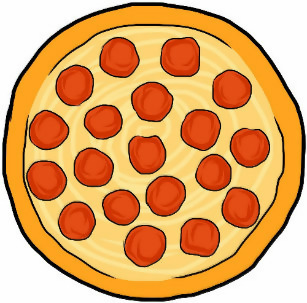 Answers
5
Multiply 4-digits by 2-digits
Solve the word problems. Show your working out.
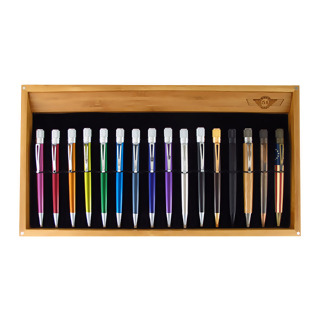 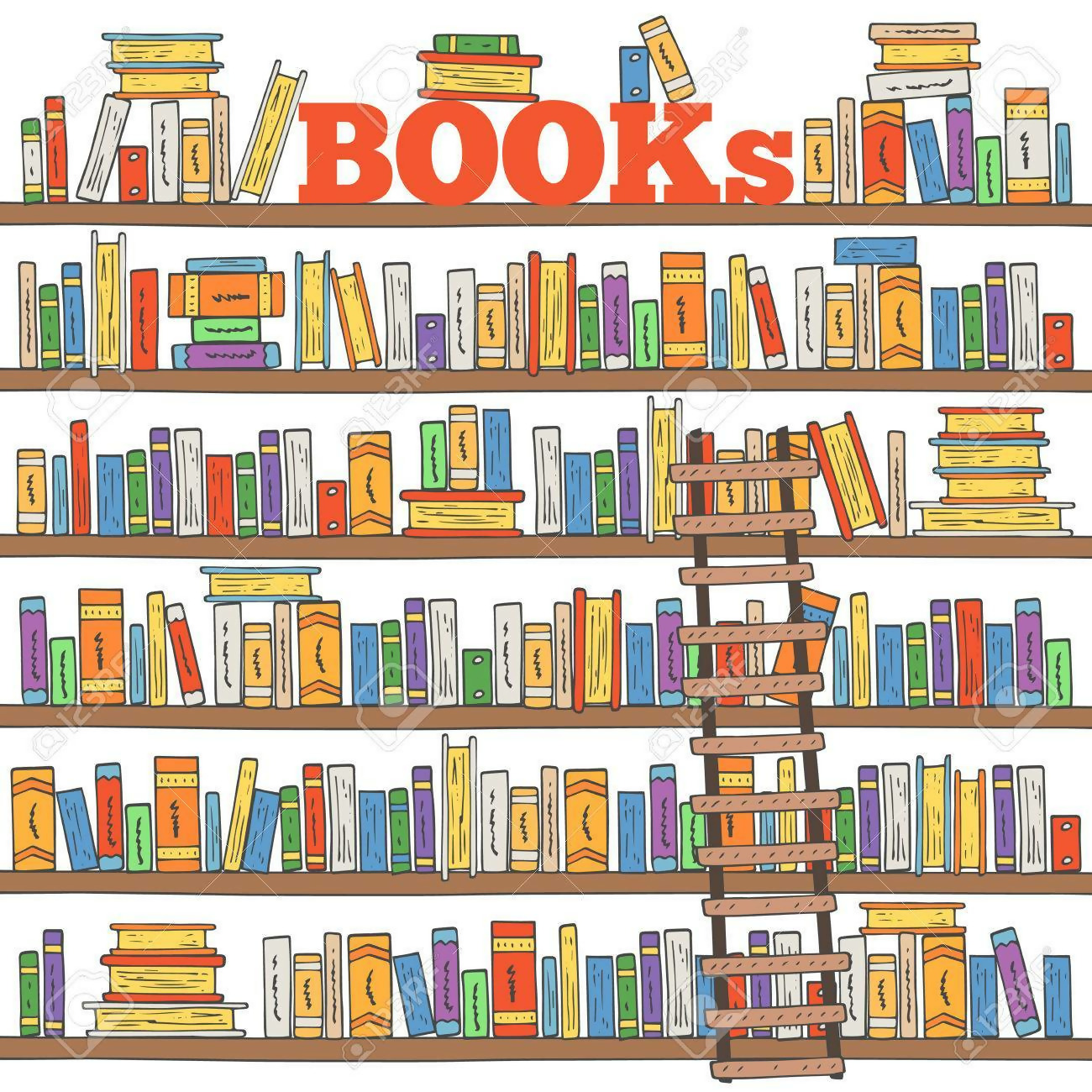 A store sells boxes 
with pens.
Each box has 4 parts with
16 pens in each part. 
How many pens are in
1888 boxes?
There are 37 bookcases 
in the library. 
Each bookcase has 44 rows 
with 65 books in the row. 
How many books are in total
in the library?
1
2
3
4
5
6
7
8
120832
105820
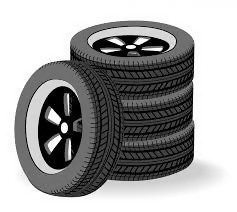 A tyre factory produces 
4328 tyres a day. 
How many tyres will the 
factory produce in 4 weeks?
A train is moving with
the speed of 32 m/s. 
What is the distance 
the train moves 
in 26 minutes?
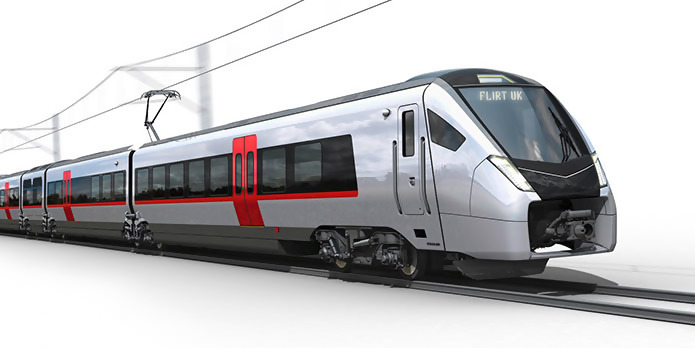 49920
121184
In each turn in a game you 
can get at most 27 bonuses.
Each bonus is worth 3 points.
 The game consists of 
1515 turns.
What is the maximal number of points you can get in the game?
A  tangerine garden is 
38 metres by 56 metres . 
One square metre gives 
on average 69 tangerines.
How many tangerines  
are on average in the garden?
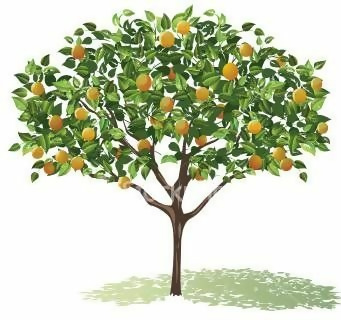 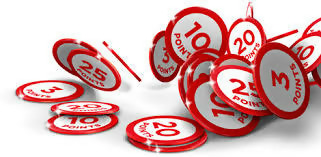 146832
122715
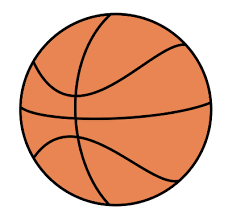 A sports company sells
on average 1859 balls weekly.
How many balls does 
the company sell 
on average in a year?
A pizzeria makes 2324 pizzas 
each week.
The price of the pizza is £13.
How much will the shop 
make in 3 weeks?
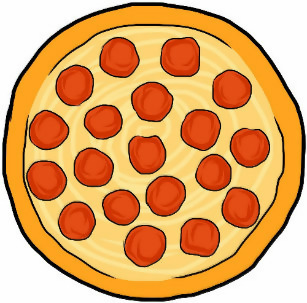 96668
90636
5
Multiply 3-digits by 2-digits
Solve the word problems. Show your working out.
A train is moving 34 minutes 
with the speed of 32 m/s and 45 minutes 
with the speed of 28m/s. 
What is the distance the train moves in total?
The theatre ticket price is £14 for adults 
and £11 for children. 
How much will the theatre earn on selling 1145 tickets for adults and 2238 tickets for children?
3
1
2
4
5
6
7
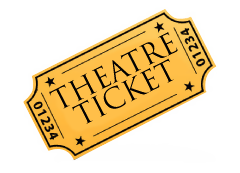 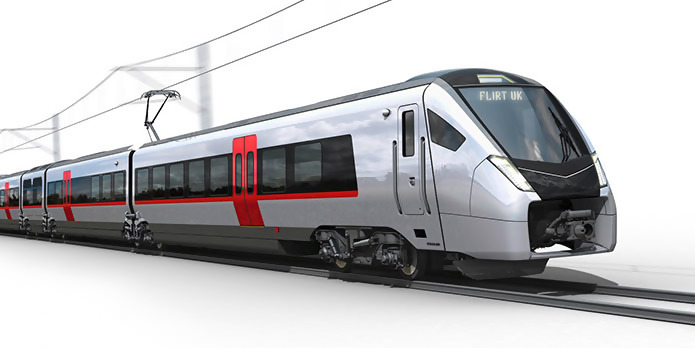 A tyre factory produces 4132 tyres a day and sells them for £13 per tyre. 
How much will the factory earn on selling all
A pizzaiolo can make 2228 large pizzas or
3872 small pizzas each week.
The price of large pizza is £18 and the price 
of small pizza is £12.
tyres produced in 1 week?
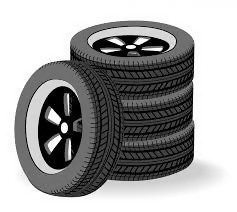 What pizza is more profitable for the pizzaiola to make?
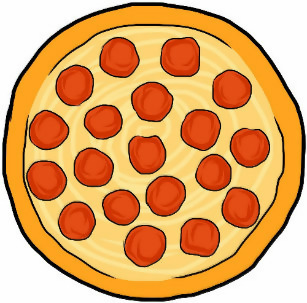 Pamela can run 15 miles 
in 1 hour 22 minutes.
How long in seconds will it take her to run
165 miles?
27 rabbits = 1 sheep
14 sheep = 1 pig
10 pigs = 1 cow
2 cows = 1 horse
How many rabbits will 11 horses equal?
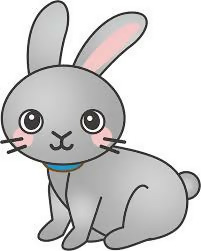 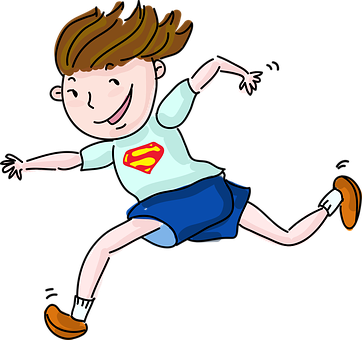 Answers
5
Multiply 3-digits by 2-digits
Solve the word problems. Show your working out.
A train is moving 34 minutes 
with the speed of 32 m/s and 45 minutes 
with the speed of 28 m/s. 
What is the distance the train moves in total?
The theatre ticket price is £14 for adults 
and £11 for children. 
How much will the theatre earn on selling 1145 tickets for adults and 2238 tickets for children?
3
1
2
4
5
6
7
140880
40648
A tyre factory produces 4132 tyres a day and sells them for £13 per tyre. 
How much will the factory earn on selling all
A pizzaiolo can make 2228 large pizzas or
3872 small pizzas each week.
The price of large pizza is £18 and the price 
of small pizza is £12.
tyres produced in 1 week?
What pizza is more profitable for the pizzaiola to make?
small pizzas
376012
Pamela can run 15 miles 
in 1 hour 22 minutes.
How long in seconds will it take her to run
165 miles?
27 rabbits = 1 sheep
14 sheep = 1 pig
10 pigs = 1 cow
2 cows = 1 horse
How many rabbits will 11 horses equal?
11 horses = 22 cows
22 cows = 220 pigs
220 pigs = 3080 sheep
3080 sheep = 83160 rabbits
83160
54120